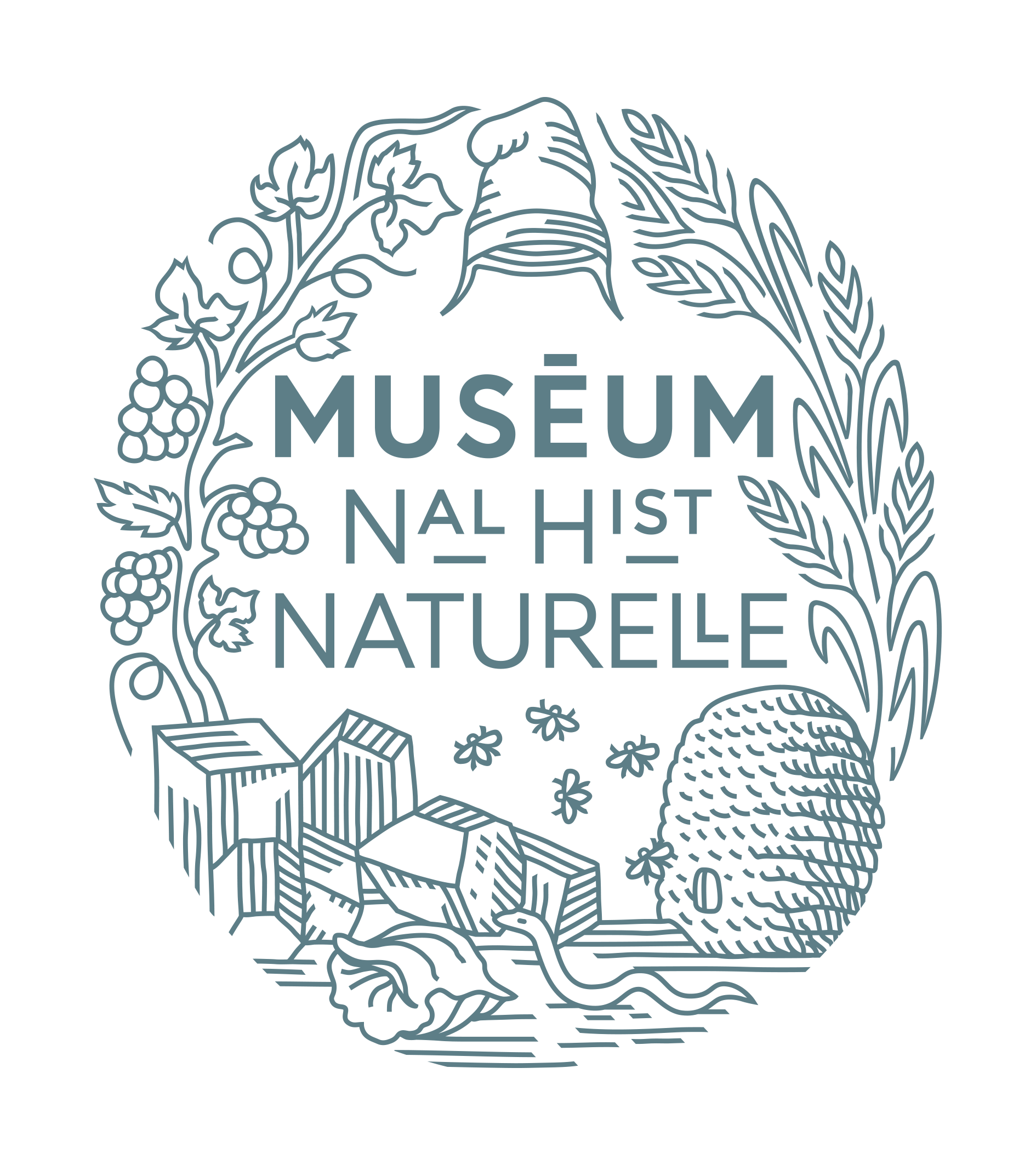 CO-OP4CBD training sessions on CBD processes and mechanisms
Pierre SPIELEWOY
Muséum National d’Histoire Naturelle (France)
Capacity Building Workshop for Hungarian, Romanian and Polish experts and negotiators
15-01-2024/16-01-2024
CO-OP4CBD motivation
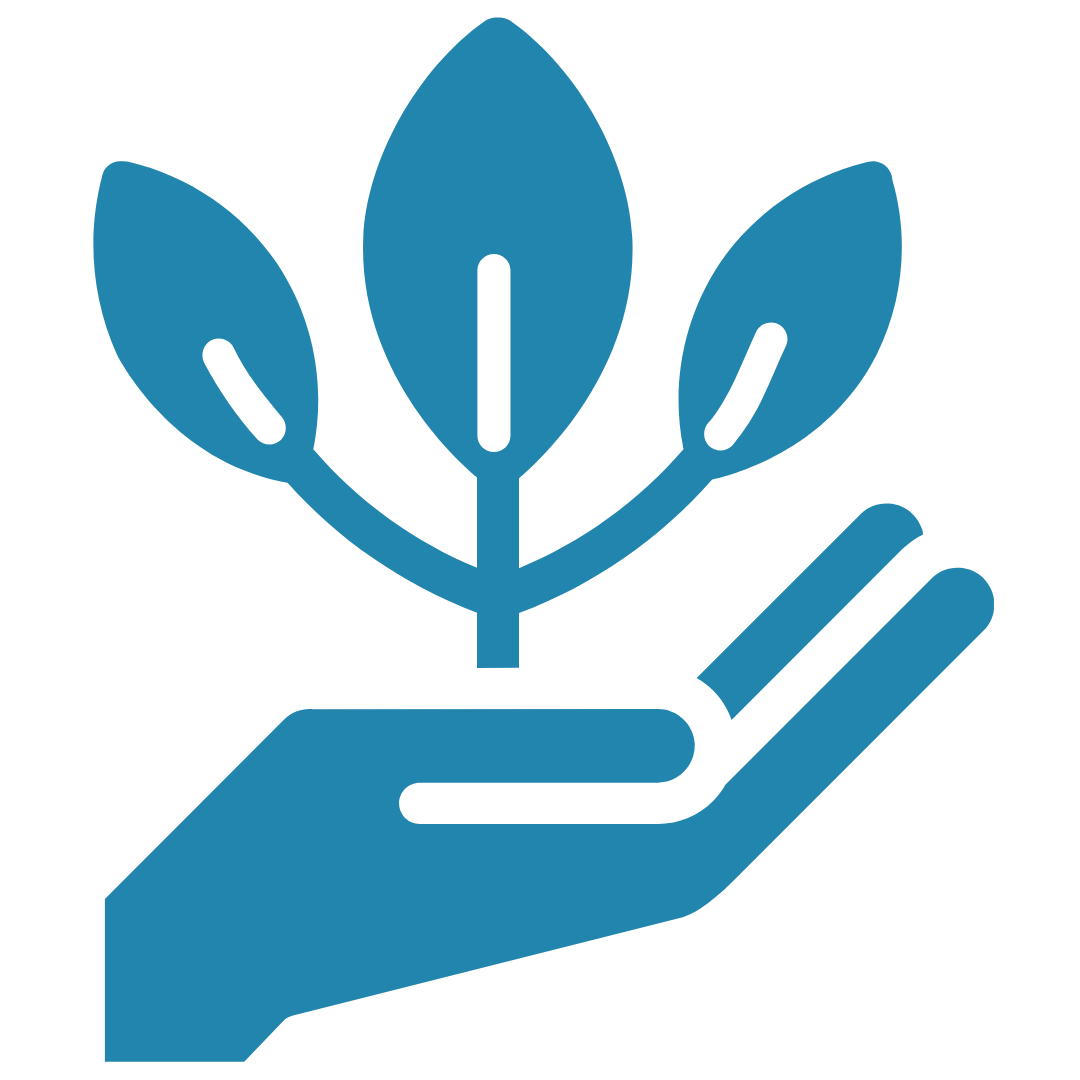 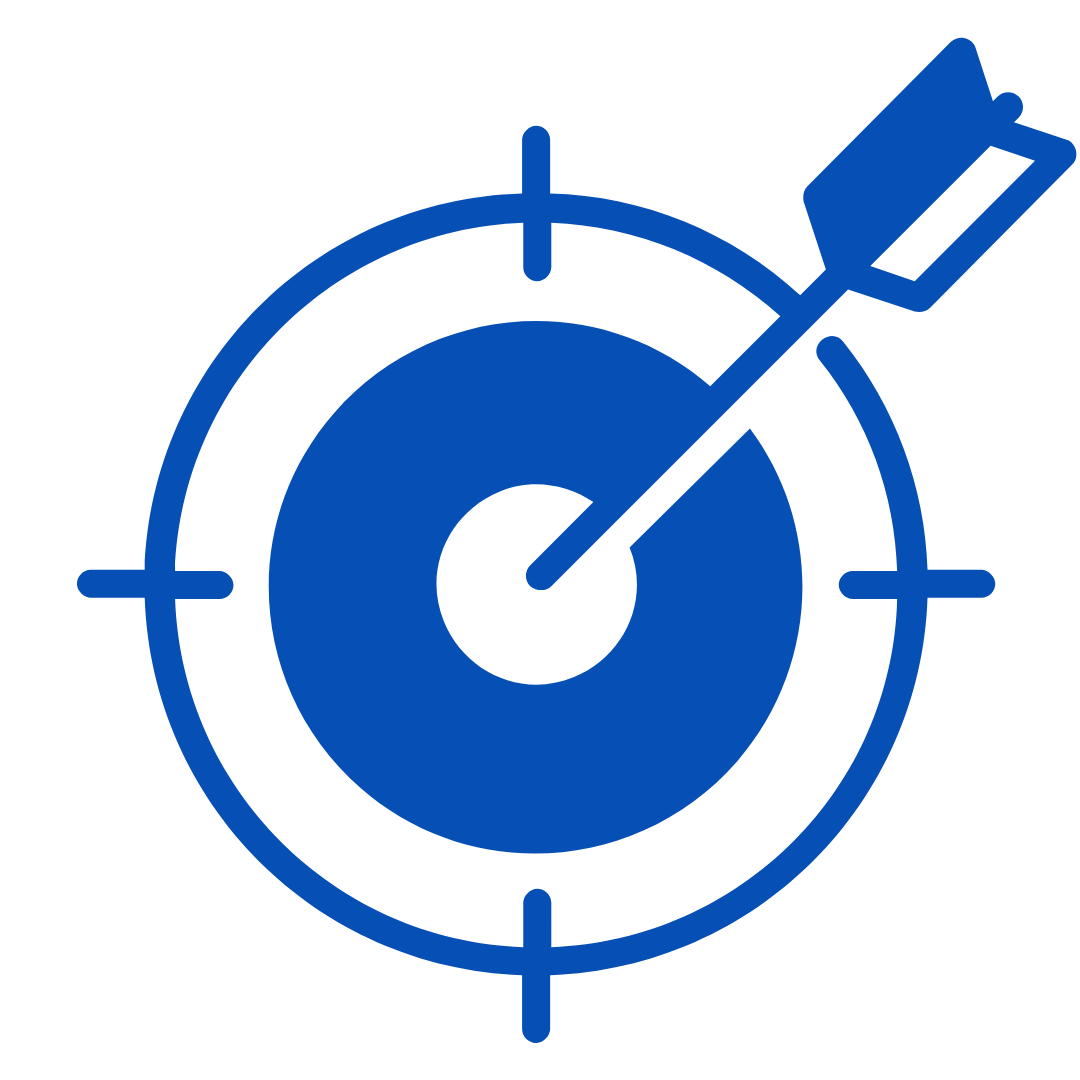 Mission
Goal
Strengthen the science-policy interface to support the effective engagement with CBD processes within Europe.
Enhance coordination within the EU in advancing the implementation of the CBD by harnessing effectively the knowledge of EU experts.
CO-OP4CBD objectives
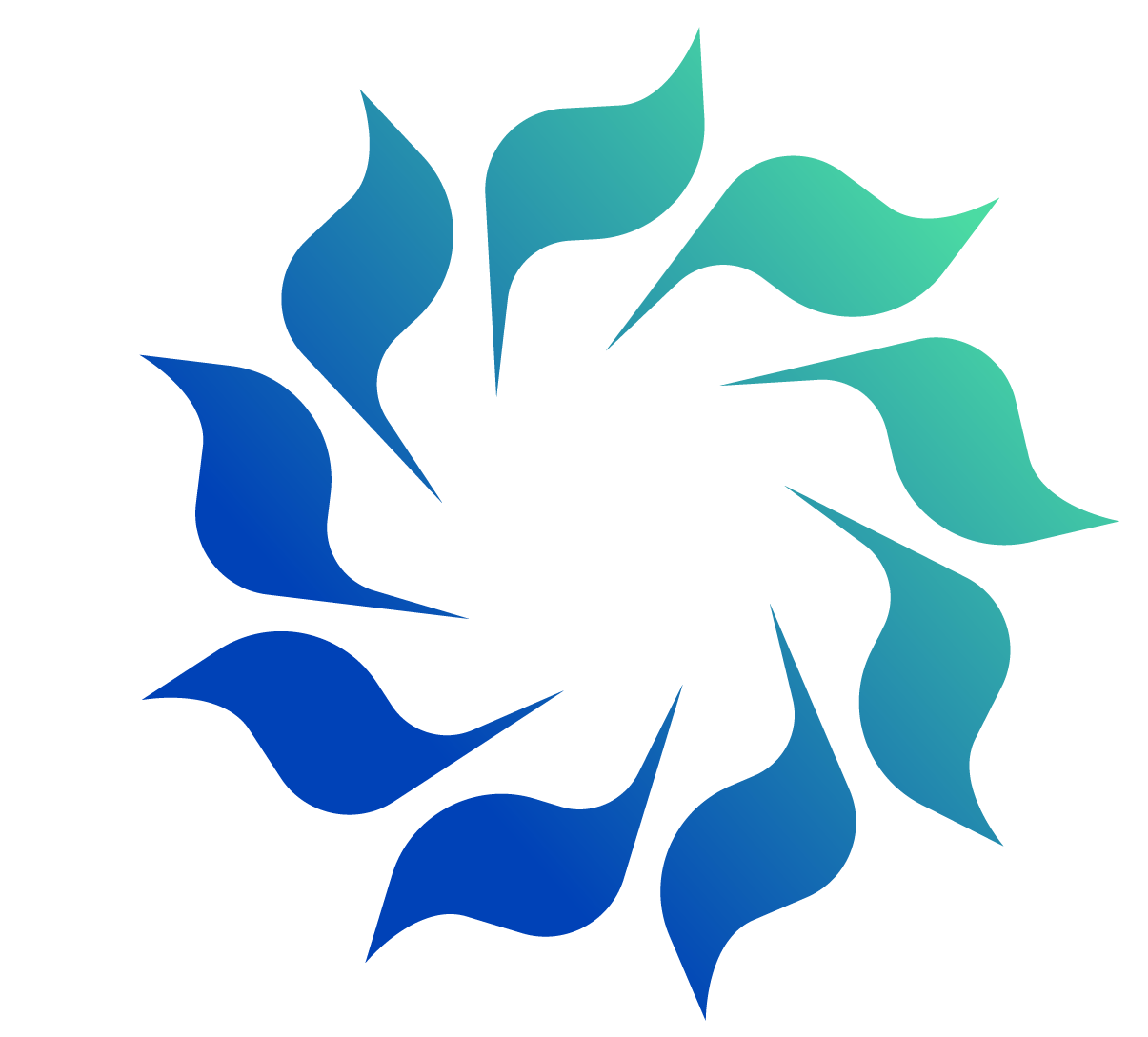 Develop and implement an effective approach to engage the best available experts to support the EU, Member States and associated countries with positions, briefings and evidence to support their negotiators in the CBD processes.
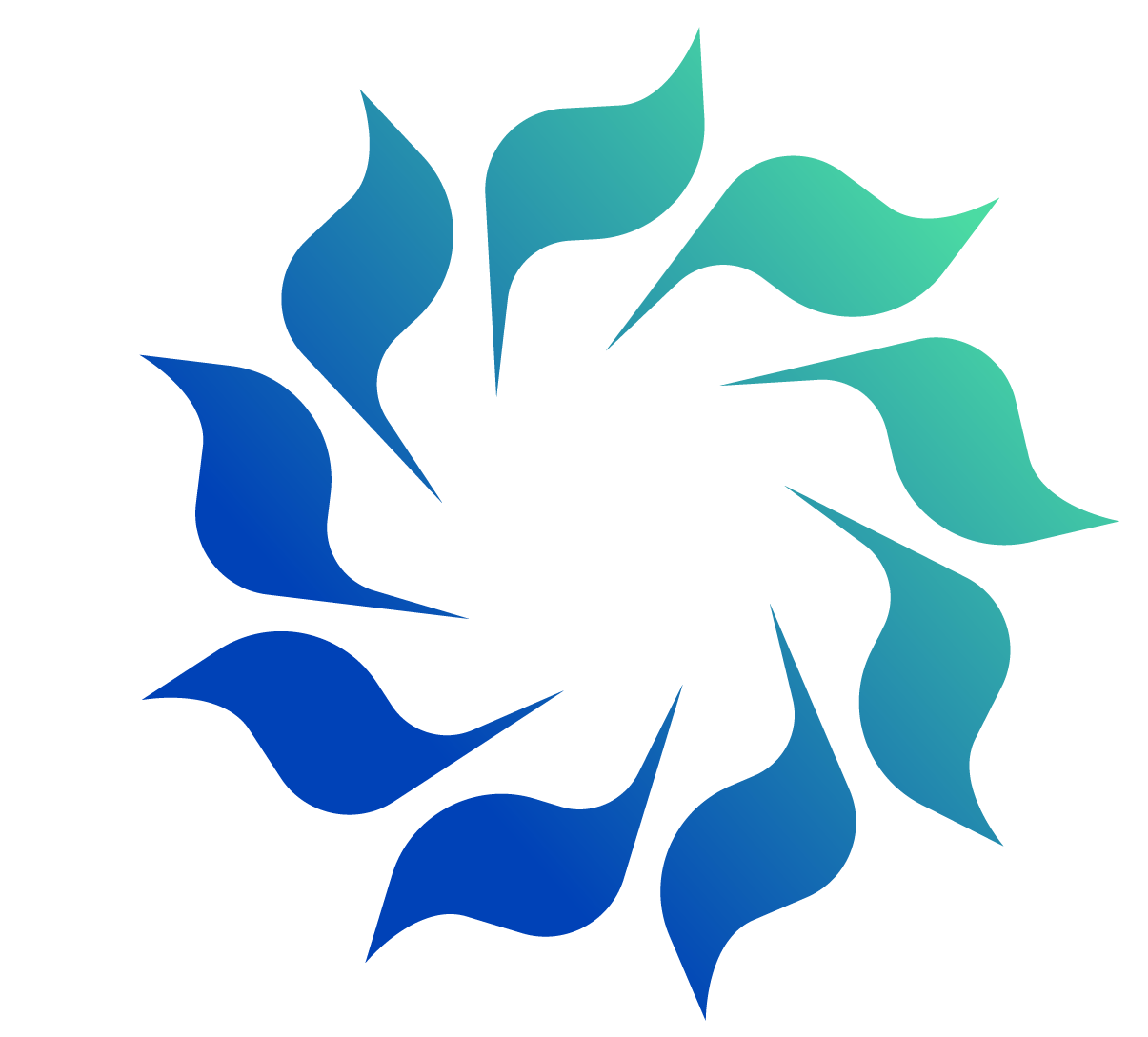 Improve the access to European expertise through enhanced mechanisms for technical and scientific cooperation, and through targeted capacity-building.
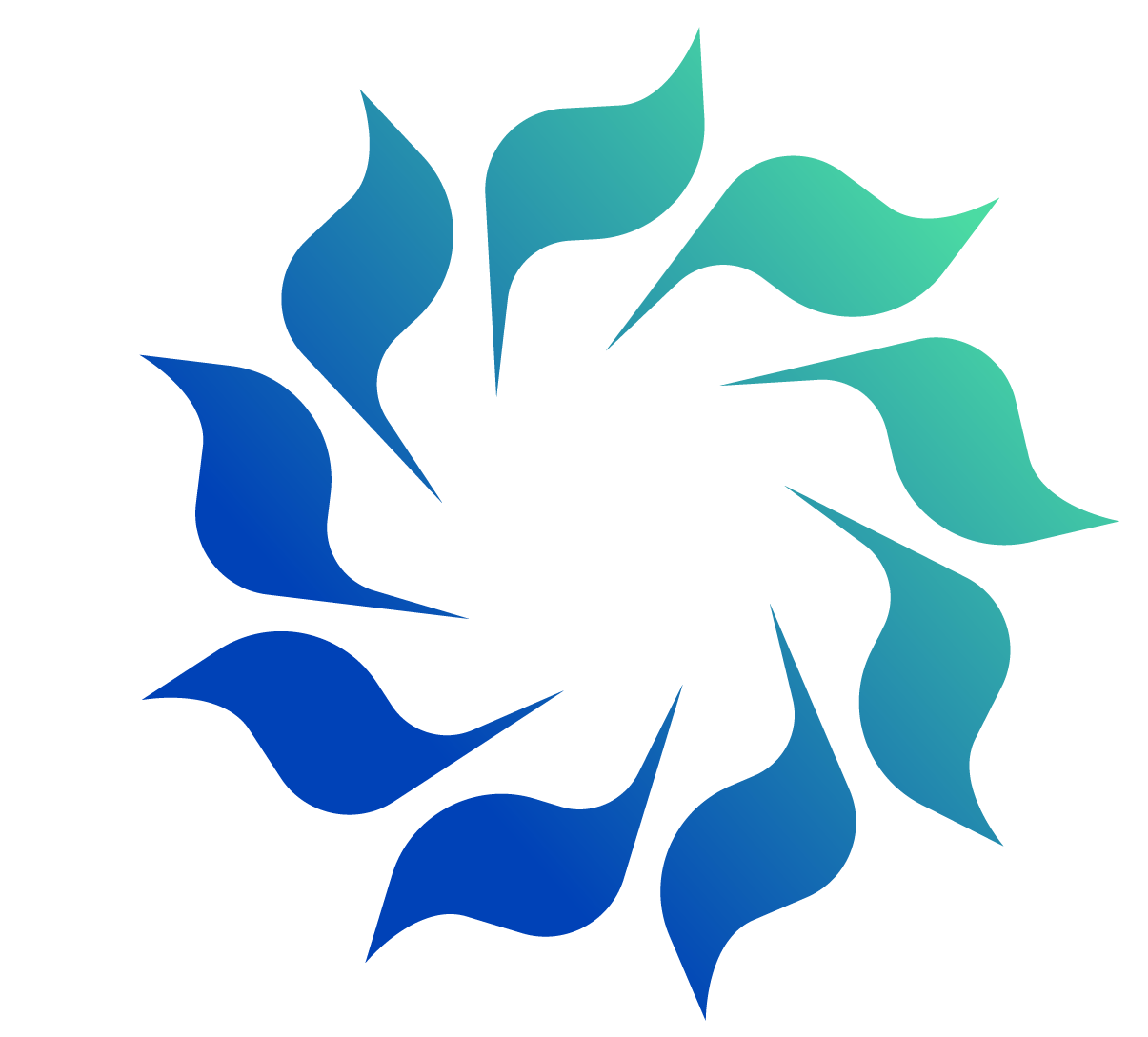 Contribute to the development of an effective monitoring and review process for the implementation of the Kunming-Montreal biodiversity package by the CBD Parties.
CO-OP4CBD Training sessions
CBD Process
Expert Training / Capacity Building 
WP4
Identification of expertise 
WP1
Expert Engagement
WP2
Participation and production of technical notes
CO-OP4CBD Training sessions
Task 4.3. Learning, training and familiarization

« This task aims to provide training for experts, to enable them to participate or support the work of the subsidiary bodies and working groups and provide their expertise, as well as actively participate in technical and scientific cooperation. 

(…)

A special focus will be given to experts from Central and Eastern Europe (CEE), as well as the associated countries and youth. »


Task co-leaders : MNHN & RBINS
CO-OP4CBD Training sessions
General Objective: 
Strengthening the presence of European expertise in CBD processes and mechanisms
Specific objective:
Experts are able to contribute to CBD sessions, by knowing how to intervene, how to share knowledge, expertise. 
NFPs and negociators are able to access to experts and expertise to help them to prepare CBD’s positions.
CO-OP4CBD Training sessions
Concerned experts:
Audience 1 : experts participating into SBSTTA and SBI, and other CBD processes/information and decision making of the Convention
 
Audience 2 : experts working with CHM and involved into technical and scientific cooperation mechanism/implementation and dissemination of the Convention

Training content will be focused on: 
General elements and context about CBD (history, processes and actors of the CBD)
Cross-cutting issues and thematic issues aligned with the CBD agenda 
Negotiations practises (learn to read, to understand, and to discuss a CBD document)
CEE-focused trainings in 2024
13-17 May SBSTTA 26 / 25-31 May SBI 4
16 – 18 Oct. SBI 5/ 21 Oct – 1st Nov. COP 16
Thank you for your attention!
Pierre Spielewoy
pierre.spielewoy@mnhn.fr
www.coop4cbd.eu
Follow COOP4CBD
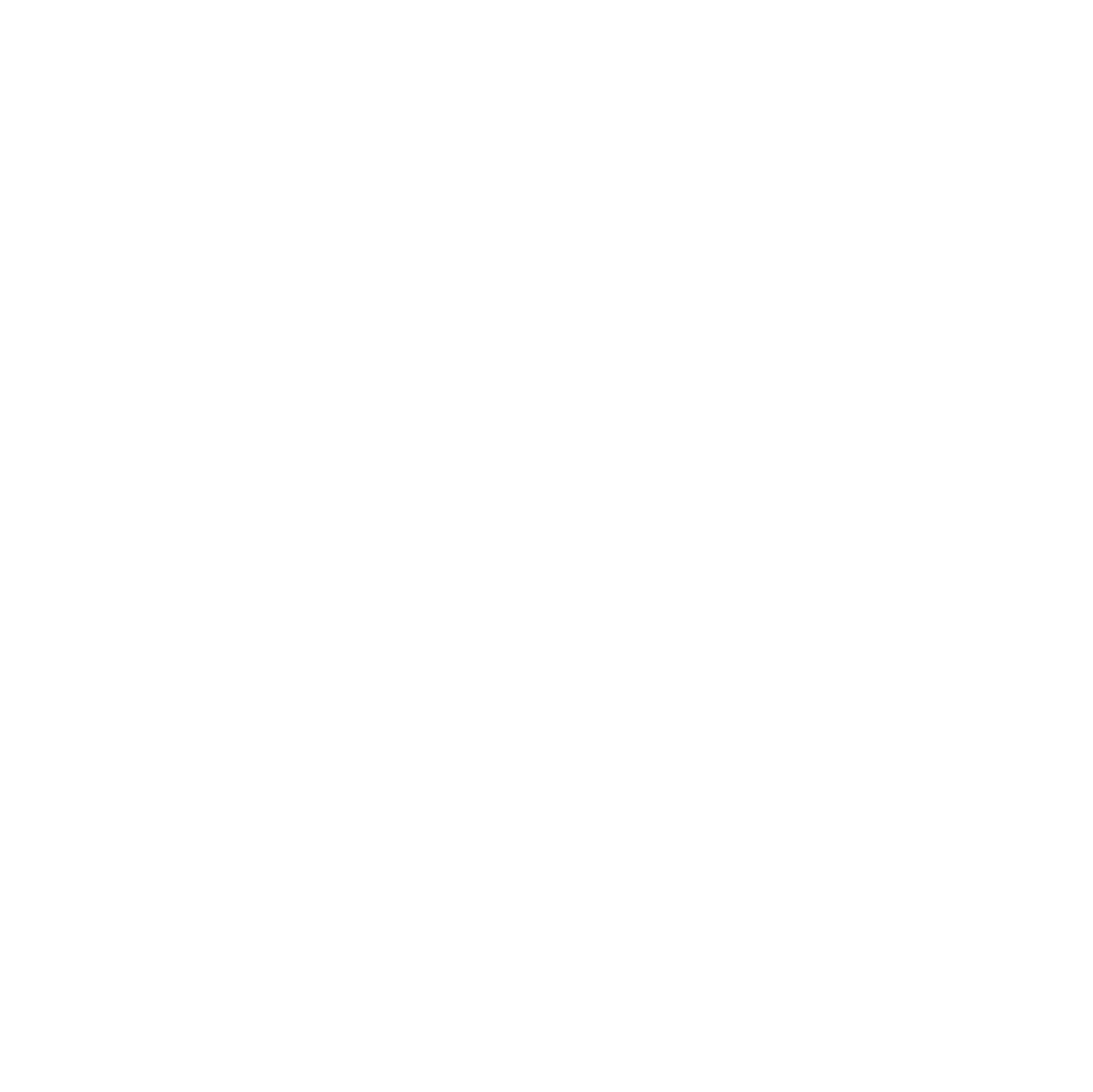 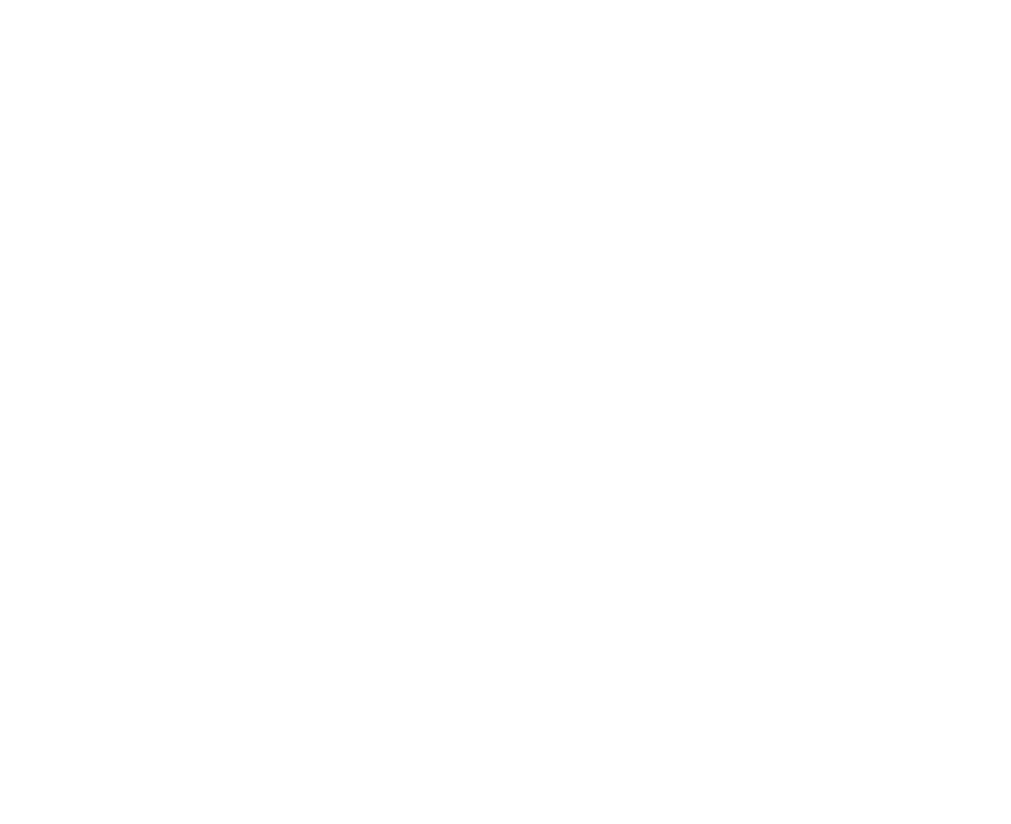